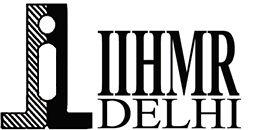 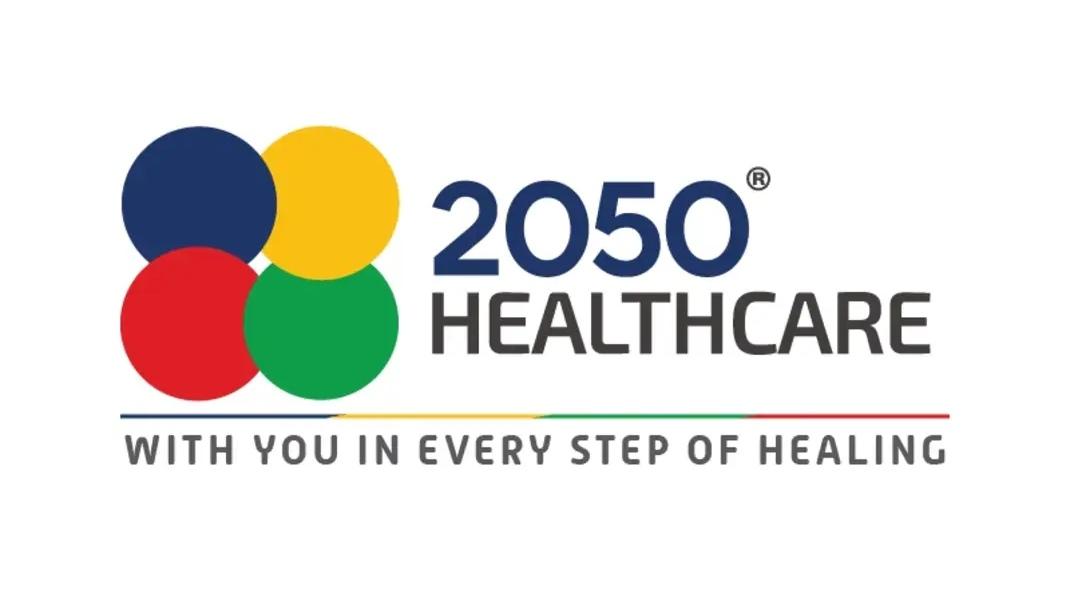 Success Rate Of Interaction Between Medical Representatives and Doctors
2050 Healthcare, Lucknow
Dr. Sumesh Kumar
IIHMR Delhi
1
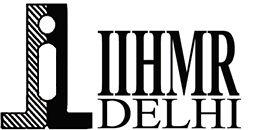 Mentor Approval
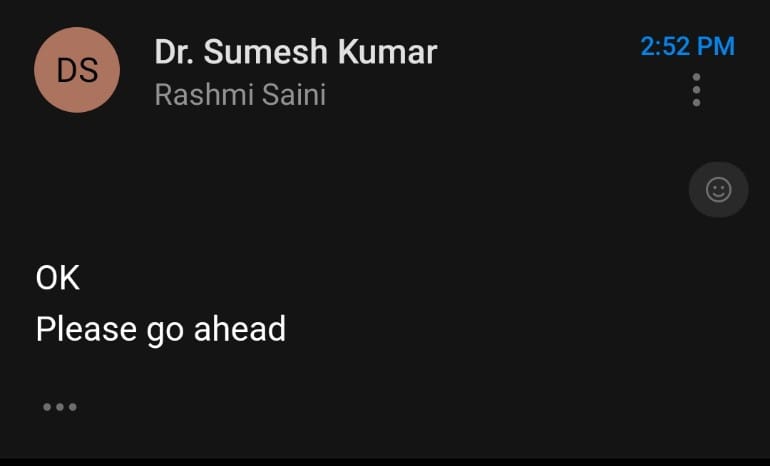 2
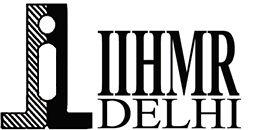 Introduction
This presentation provides an overview of a dissertation proposal focusing on the success rate of interactions between Medical Representatives (MR) and Doctors. It explores influential and hindering factors impacting these interactions, with a goal to enhance collaboration and communication strategies at 2050 Healthcare.

2050 Healthcare is a prominent organization in the Indian healthcare industry, with a mission to lead the sector by 2050. The company invests heavily in R&D to bring innovative solutions and has launched numerous programs to promote healthy living across all age groups and socio-economic levels.
3
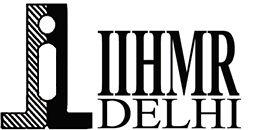 Objectives
Determine Influential Factors :
Identify factors that increase doctors’ cooperation with MRs from 2050 Healthcare.

Identify Hindering Factors :
Investigate barriers to MRs influencing doctors' decisions.

Success Rate of Interaction :
Measure the effectiveness of MR communication with doctors.

Key Research Question :
How are doctors influenced by 2050 Healthcare's services?
4
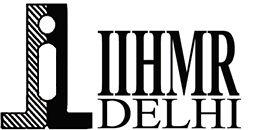 Methodology (1/2)
OBSERVATIONAL APPROACH
Study Design :
Observational research to compare the success rate of MR-doctor interactions.

Study Area :
The research will be conducted in private hospitals and nursing home clinics in Lucknow, Uttar Pradesh, India.

Study Population :
Doctors in clinics run by private hospitals and nursing homes in Lucknow.

Sample Size and Sampling :
50 doctors selected through purposive sampling for variety.
5
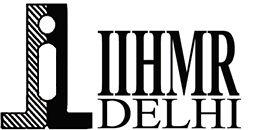 Methodology (2/2)
STUDY VARIABLES
Dependent Variables :
Success rate of interactions, factors influencing doctors’ collaboration.

Independent Variables :
MR strategies, visit frequency, type of information provided.

Data Collection Tools :
Observation checklist used to record interactions systematically.

Data Analysis Plan :
Analyze observational data for patterns and trends, evaluate engagement success rates.
6
Results (1/5)
7
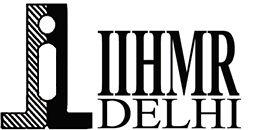 Results (2/5)
Influence of Services on Doctors :
Explain doctors' dependence on MRs' services and information.

Recommendations for Improvement :
Provide strategies to enhance MR-doctor engagement.

The study may face potential biases due to self-reported data and limited generalizability due to its focus on Lucknow.
8
Results (3/5)
9
Results (4/5)SUCESS RATE OF DOCTORS
10
Results (2/5)
11
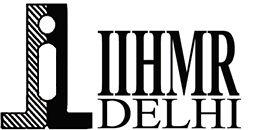 Discussions
TIMELINES & ETHICAL CONSIDERATIONS
TIMELINES :
Month 1: Gather research instruments
Month 2: Data collection
Month 3: Data analysis and dissertation writing

ETHICAL CONSIDERATIONS :
Informed consent from all participants
Maintain privacy and confidentiality
Adhere to ethical guidelines for research
12
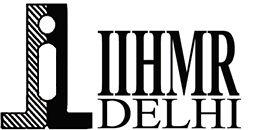 Conclusion
The study on the interactions between doctors and medical representatives from 2050 Healthcare aims to identify the key factors influencing these professional relationships. By understanding both the hindering and influential factors, the research seeks to enhance the effectiveness of medical representatives' efforts and improve collaboration. The findings will provide valuable insights for 2050 Healthcare to refine its strategies, ultimately leading to better healthcare delivery and stronger professional relationships.
13
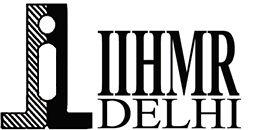 References
Smith, J. (2021). The Role of Medical Representatives in Healthcare: A Review.

Johnson, A. (2019). Understanding Doctor-MR Interactions: A Case Study.

Brown, L. (2018). The Impact of Pharma Company Collaboration on Doctor Decision Making.

Patel, R. (2017). Factors Influencing Doctor-MR Interactions: A Qualitative Study

Garcia, M. (2016). Improving Doctor-MR Relationships: Strategies for Success.
14
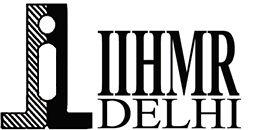 Thank You
Any Questions
15
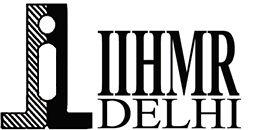 Pictorial Journey
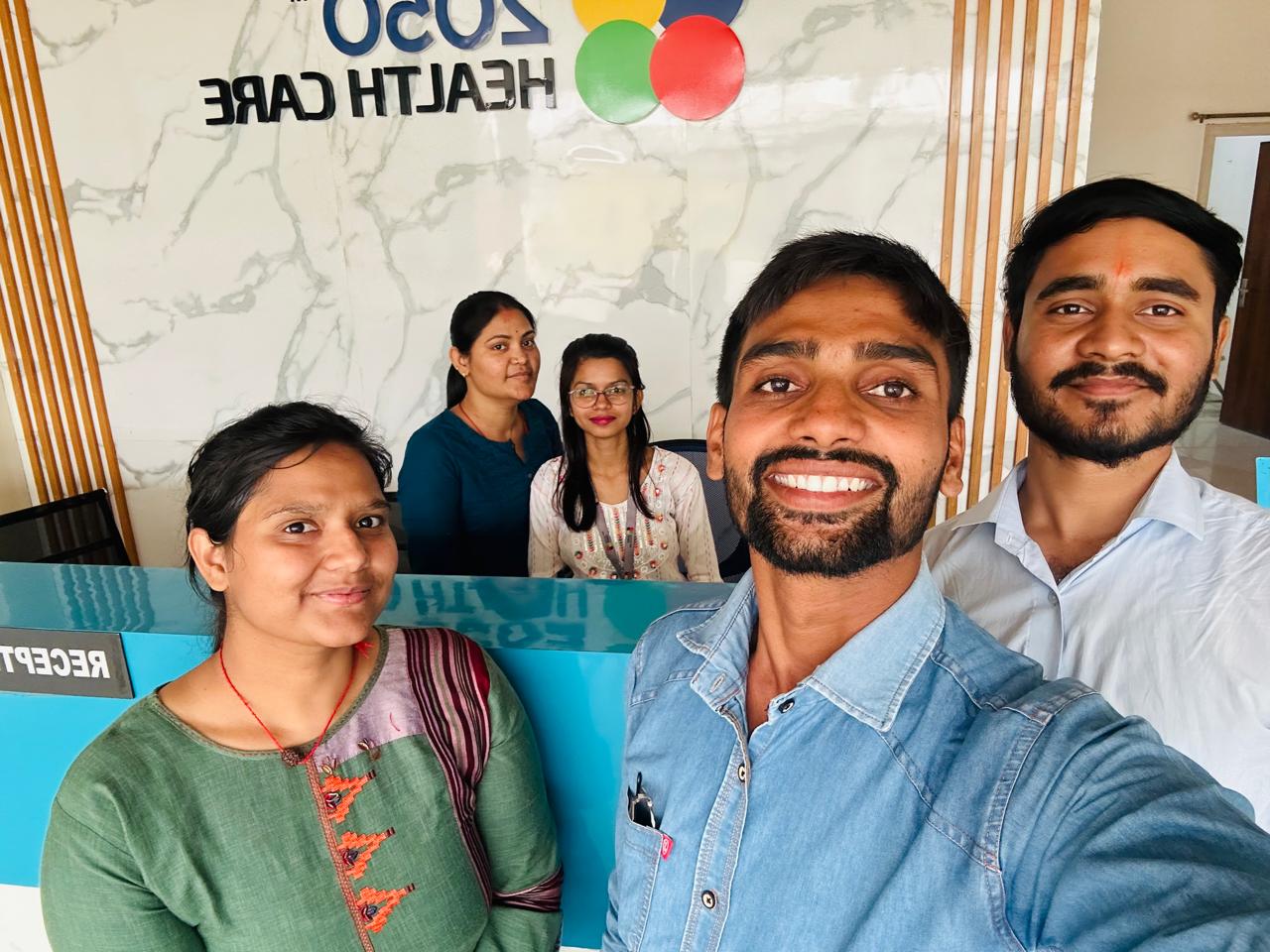 16